Chapitre 4
Encadrement juridique des

 télécommunications en Algérie
Introduction
Dans  le  cadre  des  réformes  introduites  pour  la  libéralisation  et  le  développement  du secteur  des  télécommunications,  le  Gouvernement  adopte,  le  25  juillet  2000, une 
« Déclaration  de politique sectorielle » fixant les  programmes et les objectifs  prioritaires à  atteindre, notamment :
­  l’accroissement de l’offre de services téléphoniques ; 
­  l’amélioration  de la qualité des  services offerts et 
l’accroissement  de la  gamme des prestations offertes ; 
­  l’accès  des  habitants  des  zones  rurales  et  des  autres  
groupes  défavorisés  aux  services de télécommunication et 
aux technologies de l’information ; 
­  le développement d’un réseau national de télécommunication fiable et connecté aux autoroutes de l’information ; 
­  la  promotion  des  télécommunications  et  des  technologies  de  l’information  comme secteur  économique  essentiel  à 
l’essor  d’une  économie  compétitive  ouverte  au monde où le secteur des services représente une part importante du PIB.
En ce sens, et considérant : 
1­  la  nécessité  capitale  pour  les  habitants  des  zones 
rurales  et  les  autres  groupes défavorisés d’accéder aux services des télécommunications ; 
2­  que le fonctionnement, actuel, du marché des télécommunications, bien qu’efficient  et dynamique, ne permet pas de
couvrir la totalité du territoire ; 
La déclaration de politique sectorielle a prévu le dispositif du « Service Universel »  destiné principalement  à  intervenir  
dans  la  partie  non  couverte  par  les  opérateurs  en  
application des dispositions de leurs cahiers des charges.
Le Service universel  

La  loi  2000­03  du  5  août  2000  qui  fixe  les  règles 
 générales  relatives  à  la  poste  et  aux télécommunications   définit  dans  son  article  8,  point  18,  le  service  universel  des télécommunications  comme 
 étant  la mise  à  la disposition,  de tous,  d’un  service
 minimum consistant en :
• Un service téléphonique d’une qualité spécifiée ;
• L’acheminement des appels d’urgence ;
 La  fourniture  du  service  de  renseignement  et  d’un  
annuaire  d’abonnés,  sous  forme   imprimé  ou  électronique.  L’arrêté n°1425  du  3  Novembre  2004  définit  les  caractéristiques  nécessaires  à  la  confection  de  l’annuaire 
téléphonique  par  les opérateurs de télécommunications.        
La desserte du territoire national en cabines téléphoniques 
installées sur le domaine public  et  ce,  dans  le respect  des  principes  d‘égalité,  de  continuité,  d’universalité  et 
d’adaptabilité.
En  outre,  le cahier  des  charges relatif  aux  obligations  liées  à  la fourniture  du  service  universel précise et complète les 
dispositions de la loi sus citée, notamment  par : 
  La  fourniture  à  tout  demandeur  sur  la  totalité  des  localités,  définies,  d’un service de télécommunications comprenant : 
•les  services  de  détail  de  voix  et  de  données  à  partir  d’un  poste téléphonique fixe ou d’un terminal en Algérie vers : 
- Des destinations  à  l’intérieur  de  l’ensemble  du  territoire  
algérien  pour les  communications locales et interurbaines ; 
-  Des utilisateurs de réseaux de télécommunications en Algérie ;
• l’accès à la fourniture de services internet;
•les services de voix et de données nationaux et internationaux 
entrants ;
•les services d’accès gratuits aux appels d’urgence et de sécurité.
Dans ce contexte, il est à préciser que le titulaire pourra offrir   optionellement  les  services  suivants :
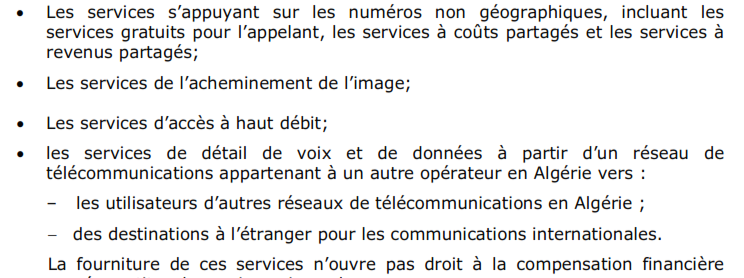 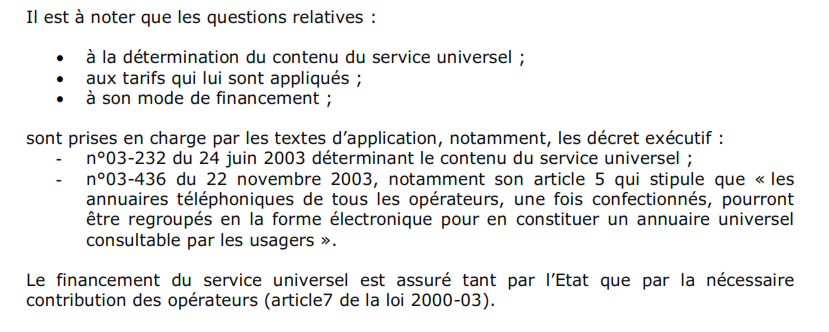 Les  objectifs du service universel
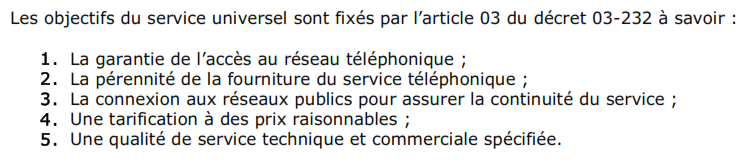 Le financement du service universel
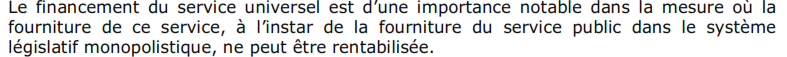 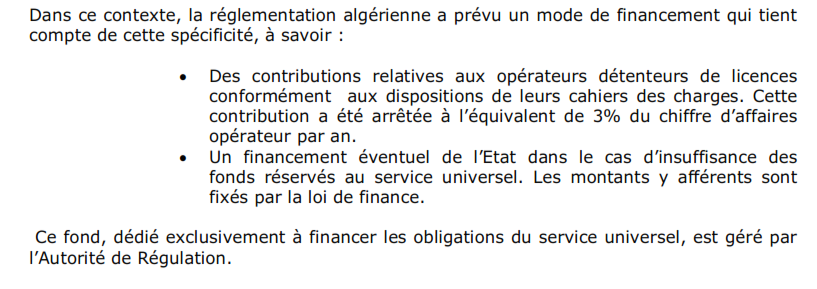 Les  modalités  d’attribution des missions du service  universel des télécommunications
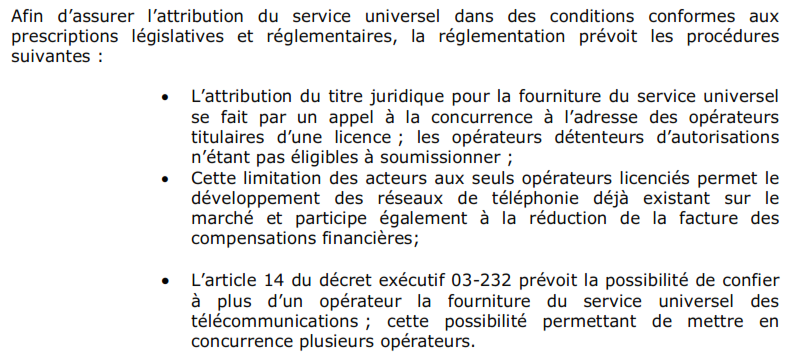 Rôles  du Ministère  chargé  des télécommunications 
et de  l’Autorité  de Régulation
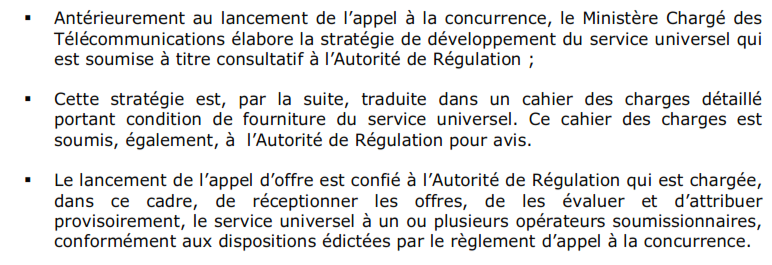 Conditions de fourniture du service universel
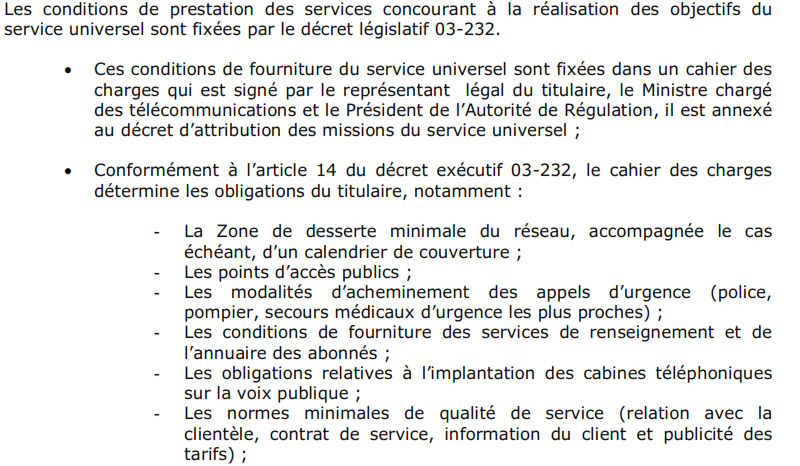 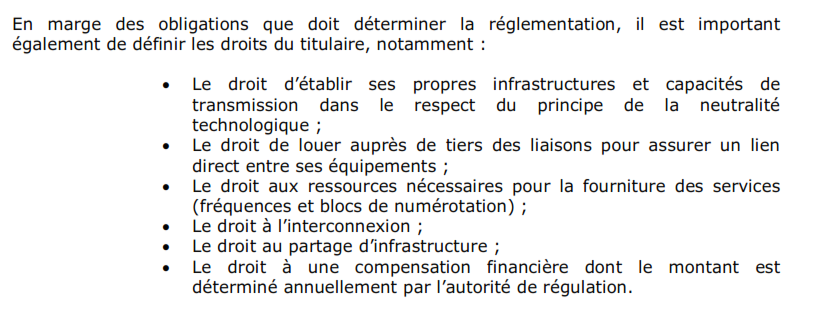 Le contrôle de l’Autorité de Régulation
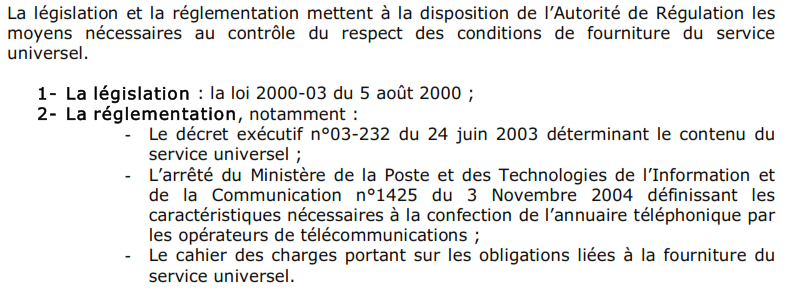 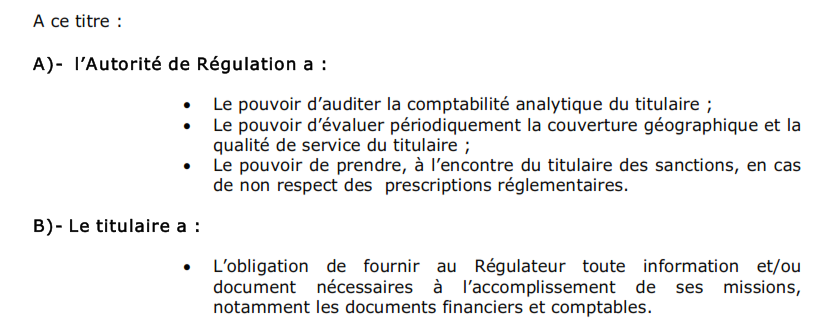 PARTENARIAT PUBLIC/PRIVE DANS LE DOMAINE DES TELECOMMUNICATIONS EN ALGERIE
L’idée du partenariat public/privé suscite la question des investissements nationaux et étrangers en Algérie qui est à la fois importante et d’actualité dans le monde et en particulier la crise financière et économique que nous avons toujours vécu. Cette question s’inscrit non seulement dans le cadre des réformes économiques, mais aussi dans le cadre des réformes de l’arsenal juridique et surtout dans le cadre des accords d’associations Algérie-UE qui renforce la garantie de l’investissement dans le cadre des partenariats public/public et partenariat public/privé.
Il coule de source que l’investissement dans le cadre du partenariat public/privé ne prospère que si le pays d’accueil lui assure un maximum de sécurité. Le législateur algérien a confirmé d’une part, les garanties juridiques classiques et  a renforcé d’autre part la garantie de transfert.
Ces garanties sont reprises par les des règlements bancaire de sorte à ce que les investissements étrangers et les investissements nationaux soient soumises sur le même pied d’égalité, cela veut dire que la loi algérienne dans la matière s’applique au partenaire étrangers de la même façon de son application aux partenaires nationaux.
La problématique du partenariat public/privé doit conditionner le développement et le devenir de tous pays dans un environnement économique très porteur encadré par un arsenal juridique qui garantie le partenariat public/privé dans le cadre des investissements tels que la garantie de transfert des revenues et du capital investi et de faire appel à la garantie d’arbitrage international en cas de litige (convention de New York, MIGA, CIRDI…)
En sérieux, depuis l’année 2004, le secteur des télécommunications en Algérie a réalisé un grand progrés avec la succession de vente des licences privée de téléphonie mobile. D’ailleurs, l’Algérie pour combler ce retard tout en développant  un environnement propice au secteur privé, les pouvoirs publics ont adopté une politique volontariste pour transformer les opérateurs historiques fixe et mobiles en société modernes capable de rivaliser avec le secteur privé dans la perspective d’une privatisation. L’Etat Algérien à ouvert, donc, des domaines à l’investissement dans le secteur des télécommunications dans le cadre de l’attribution de licence.
Présentation du secteur des télécommunications en Algérie
Les pouvoirs publics intéressés par le relancement du secteur privé dans le cadre des partenariats public/privé et en particulier, de la téléphonie mobile, ont réussi à démonopoliser un secteur qui représentait à lui seul le monopole de l’Etat. D’ailleurs, si la croissance du nombre d’abonnés au service mobile des trois opérateurs (Mobilis, Djezzy et Nedjma) c’est grâce au développement de la technologie de la téléphonie demeure la plus élevée, tel que la téléphonie fixe, service public d’Algérie Télécom, trouve des difficultés et reste en dessous des standards régionaux et internationaux.
 	Pour combler le retard du relancement de ce secteur tout en développant un secteur privé dans un environnement ou les pouvoirs publics ont adopté une politique très dynamique pour transformer les opérateurs historiques mobile et fixe en entreprises publiques économiques modernes capables de concurrencer les autres secteurs privés dans la perspective d’une politique de privatisation courant 2007.
Le cadre de la libéralisation du secteur des télécommunications
En 2000, l’Etat Algérien a mis en œuvre, un programme de réforme ayant pour objet d’introduire la concurrence dans le secteur des télécommunications et mettre aux normes internationales son secteur public de télécommunications tant sur la qualité de prestation et la diversité de l’offre que sur l’amélioration du service de téléphonie. Ce programme de réforme a permis la vente de plusieurs licences mobile et fixe. Pour atteindre cet objectif, le gouvernement a réformé l’arsenal juridique et  institutionnel en déléguant au Ministère de la Poste et des Nouvelles Technologie de l’information et de la Communication la conduite de ce programme de réformes.
C’est ainsi qu’ont été créées entre 2001 et 2003 :
L’Autorité de Régulation de la Poste et des Télécommunications,
 Algérie Télécom, opérateur fixe de télécommunications,
 Algérie Télécom Mobile devenu Mobilis,
 Algérie Poste, opérateur postal.
En 2001, la réforme a prévu l’ouverture progressive de tous les segments du marché algérien à la concurrence dans le cadre des appels d’offres lancés dans le cadre de l’attribution de Licence du premier opérateur du secteur privé de télécommunication mobile, Orascom Télécom Algérie sous la marque commerciale Djezzy et du deuxième opérateur privé vers la fin de l’été 2004, le lancement de « Watanya Télécom Algérie » sous la marque Nedjma (ooredoo). Également, deux licences VSAT ont été attribuées courant 2004 à Djezzy et un partenariat composé du monégasque « Divona Télécom » et du partenaire «  Algérien Kpoint com ». D’ailleurs, une autre licence de téléphonie fixe a été attribuée en avril 2005 à Orascom Holding en partenariat avec Egypt. Télécom. L’ouverture du capital de l’opérateur public économique représente une autre phase de ce programme de réforme.
Ces réformes sont financé par l’Etat (700 millions d’euros), par la banque mondiale (30 millions de dollars) pour la Banque Africaine de Développement (120 millions de dollars) ou encore l’Union Européenne dans le cadre du programme MEDA II (17 millions de dollars) et MEDA III (15millions de dollars).
Développement du partenariat dans le secteur des télécommunications
L’ordonnance de 1975 sur le monopole de l’administration des PTT qui gérait tous les services des télécommunications, l’Etat comme gestionnaire de tous les moyens postaux et télécommunications avait un monopole sous l’option socialiste pour garantir une structure centralisée et décentralisée guidé par la même ordonnance. La loi 2000-03 sur les réformes économiques en Algérie comme déclic des autorités du pays vers l’économie du marché et en particulier le secteur des télécommunications.
Depuis, il n’y’a plus le monopole de l’Etat, en terme de télécommunication il y a eu concession et vente de licence, l’Algérie a opté pour réformer les entreprises en les transformant en EPE conformément à l’ordonnance n°01-04 du 20aout 2001 qui repose sur des principes généraux tels que :
La liberté d’investir (régime déclaratif, liberté de constitution des sociétés mixtes, à capitaux étrangers ect...), liberté de choix de créneaux d’activité et la liberté de choix de la localisation du projet. La non discrimination entre investisseurs étrangers et nationaux. Le non recours à la réquisition administrative. Le droit de recours juridictionnel contre la décision de l’agence. D’ailleurs, les  EPE sont doté d’un statut, un registre de commerce, une carte fiscale et en même temps, elle a mit sur le même pied d’égalité toutes les sociétés soit étrangères ou algériennes.
Dans un premier temps, l’Algérie a cédé son monopole en créant des EPE, c’est le cas de : 
Algérie Télécom (opérateur public), opérateur fixe de télécommunications, continue sur l’appellation public pour des raisons de souveraineté, l’actionnaire principal est l’Etat (Budget de l’Etat) on se retrouve face un partenariat public/public. 
Algérie Télécom Mobile devenu Mobilis, branche d’Algérie Télécom, 1er opérateur historique, budget de l’Etat, toujours un partenariat public/public.
[Speaker Notes: Le réseau de téléphonie de l’opérateur public économique connaît depuis juillet 2004 une grande avancée. Il a défini de nouveaux objectifs afin d’atteindre d’ici 2008 une capacité de près de sept millions de lignes, de 3 millions d’abonnés à l’ADSL et de 6 millions d’abonnés au téléphone mobile. D’ailleurs,  Mobilis compte environ 6 millions d’abonnés. Les investissements financiers seront réalisés en priorité au développement de la couverture GSM de sa filiale Mobilis ainsi qu’au service permis par l’utilisation de nouvelles technologies tel le GPRS (opérationnel depuis le début de l’année 2005). Le chiffre d’affaires du groupe est passé de 21 milliards de dinars en 2000 à 100 milliards de dinars en 2005. Algérie Télécom projette d’investir environ 2,5 milliards de dollars d’ici 2010.
() Op. Cit. Ambassade de France, mission économique, fiche de synthèse, 20/11/2006. www.ambafrance-dz.org/
 
Le réseau de téléphonie de l’opérateur public économique connaît depuis juillet 2004 une grande avancée. Il a défini de nouveaux objectifs afin d’atteindre d’ici 2008 une capacité de près de sept millions de lignes, de 3 millions d’abonnés à l’ADSL et de 6 millions d’abonnés au téléphone mobile. D’ailleurs,  Mobilis compte environ 6 millions d’abonnés. Les investissements financiers seront réalisés en priorité au développement de la couverture GSM de sa filiale Mobilis ainsi qu’au service permis par l’utilisation de nouvelles technologies tel le GPRS (opérationnel depuis le début de l’année 2005). Le chiffre d’affaires du groupe est passé de 21 milliards de dinars en 2000 à 100 milliards de dinars en 2005. Algérie Télécom projette d’investir environ 2,5 milliards de dollars d’ici 2010.
() Op. Cit. Ambassade de France, mission économique, fiche de synthèse, 20/11/2006. www.ambafrance-dz.org/]
Dans un deuxième temps, la présence des partenaires privé, l’Algérie a ouvert son marché aux opérateurs privés dans le cadre de l’attribution de licence, soit par :
 
  L’acquisition d’actifs : créations d’activités nouvelles, extension de capacités, réhabilitation et restructuration. 
  Participations dans le capital de l’entreprise publique : Apports en numéraires, apports en nature. 
  Privatisation d’entreprises publiques : privatisation partielle et privatisation totale.
[Speaker Notes: Tous ces éléments doivent êtres réunis dans un cadre d’investissements éligibles aux avantages et incitations, tels que, les investissements courants, les investissements réalisés en zone à développer et des investissements présentant un intérêt particulier pour l’économie nationale représentant un apport en technologie nouvelles dans le secteur des télécommunications, on pourrait citer les partenariats suivants : 
Djezzy, Orascom Telecom Algérie (OTA): L’opérateur privé, Orascom, est présent en Algérie depuis le 11 juillet 2001, date laquelle, avec une offre de plus de 700 millions de dollars, il a remporté le marché concernant l’attribution d’une deuxième licence GSM. L’investissement réalisé jusqu'à présent pour le déclenchement du réseau, non compris le cout de la licence, est estimé à environ entre 1 et 2 milliards de dollars mi 2004, Orascom Telecom Algérie a obtenu une licence VSAT pour 2 millions de dollars.
Aujourd’hui le réseau d’OTA compte environ 7 millions de clients, dont 90% ont souscrit des formules dites pré-paid. Il propose toute la gamme traditionnelle de service d’un opérateur mobile.
Nedjma, Wataniya Telecom Algérie (WTA) : L’opérateur Koweitien Wataniya a remporté la troisième licence de téléphonie mobile en janvier 2004 pour 421 millions de dollars. Nedjma, marque commerciale de WTA, a lancé son exploitation commerciale la mi 2004 et compte a ce jour, environ 2 millions d’abonnés. Les investissements prévus pour atteindre une couverture des axes principaux et des villes de plus de 20.000 habitants s’élèvent à environ 2 milliards de dollars.
 
Lacom (CAT) : La nouvelle licence de téléphonie fixe vendue 65 millions de dollars le 1er mars 2005 à un consortium composé des égyptiens Orascom Télécom Holding et Télécom Egypt (Consortium Algérien des Télécommunications) constitue une opportunité intéressante pour les équipementiers. Ce nouvel opérateur fixe investira 1 milliard de dollars sur dix ans. Exerçant sous la marque commerciale Lacom, cet opérateur est supposé dynamiser quelque peu le marché de la téléphonie fixe sans fil, grâce à la technologie WLL, et comptabilise 20 000 abonnés.
 
Au courant de l’année 2007, il y eu le lancement de la vente de la licence d’exploitation du réseau UMTS (dite de 3ème génération).
 
Le sevice de la publiphonie est lancée par plusieurs opérateurs alternatifs constituent une opportunité tant dans le domaine des services que des équipements.
 
Aussi, la société SLC (Smart Link Communication), qui dispose de son propre réseau backphone, a introduit en Algérie l’Internet sans fil, à savoir le WiMax (Wireless Interoperability Microwave Access).
 
Enfin, l’évolution rapide de la technologie devient une concurrence effective et incite les opérateurs à se diversifier avec tous les services associés à valeur ajoutée représentent à court/moyen terme un marché très important (voix sur IP, SMS Gateway, Call center, diffusion et contenu).]
Dans un troisième temps, la présence des partenaires étrangers qui s’est développé vers des partenariats privé/privé tels que :
 
  La présence des sociétés française entant que partenaire se limite à des représentations et non à des partenariats, sous forme de bureaux de liaisons, de quelques groupes, parmi lesquels : Thales, Sofrecom, Alcatel, et Bull.
  Avec le temps, Alcatel a signé un contrat cadre partenariat privé/privé, concernant le déploiement du réseau GSM, avec l’opérateur Orascom. Il s’agit du plus important contrat, impliquant des intérêts français dans le secteur des télécommunications en Algérie.
Ericsson partenaire privé, possède une part majoritaire dans les infrastructures du réseau Mobilis GSM branche d’Algérie télécom et avec plus de 90% de part de marché, il est le plus important équipementier du réseau de téléphonie fixe en Algérie.
  Les équipements chinois sont très présents. Les chinois ZTE et Huewey concourent généralement à tous les appels d’offres du secteur en Algérie. Ils sont présents essentiellement sur la téléphonie affilaire, les PABX des administrations et désormais dans la téléphonie mobile et fixe sur tout le territoire Algérien.
  Pour l’installation de son réseau, Orascom Algérie, a signé un contrat cadre avec Alcatel, qui représente plus de 50% des infrastructures, le reste des équipements étant fourni par l’Allemand Siemens.
  Egalement, Wanadoo a signé un contrat d’assistance technique avec l’EEPAD, premier fournisseur d’accès internet privé. Ce partenariat a notamment permis la réalisation d’un portail algérien, www.wanadoo.dz.
[Speaker Notes: Le partenariat entre les entreprises algériennes et étrangères est en fort développement. De nombreuses opportunités de partenariat se présentent. Le Ministère de l'Industrie s'efforce de lister les projets proposés au partenariat et assure leur large diffusion.
Les sociétés de gestion des participations (SGP) sont chargées d'animer le montage des opérations de partenariat. Tel que le dernier montage d’un partenariat public/privé annoncé récemment par Algérie Télécom avec la société algérienne privée Anwar-Net pour apporter la rapidité et l’économie de déploiement, une réelle flexibilité et une qualité de service libérée des problèmes de réseaux terrestres.
() Anwar-Net est un fournisseur d’accès à Internet en Algérie et opérateur de téléphonie.
() Voire, Le Quotidien d’Oran, Edition Nationale d’Information du mardi 23 décembre 2008 page 06.]
La nouvelle orientation de la politique algérienne des partenariats public/privé dans le cadre de l’investissement
Le gouvernement Algérien dans le cadre des investissements directs a pris des mesures pour la sauvegarde des intérêts économiques dans le cadre de la récession qui s’est installé en 2009 par une instruction du 21 décembre 2008 prise par le premier ministre Algérien adressée aux managers publics précisant le recadrage des investissements directs étrangers (IDE), en Algérie comme une forme de nationalisation des investissements étrangers par la voie des partenariats.
Cette instruction à  pour objet les mesures suivantes:
De l’obligation à trouver un partenaire national soit public ou privé.
-  La partie Algérienne soit toujours supérieure à 50% dans le cas d’un investissement direct étranger. Cette règle doit être respectée dans tous les secteurs d’activité telle que le secteur des télécommunications, dessalement, électricité, finances, l’énergie, transport aérien et maritime...etc.  
-  La balance devise obligatoirement excédentaire, une exigence faite a tout projet d’investissement étranger en Algérie de dégager une balance en devises positive : « toute négociation liée à un investissement, direct ou en partenariat, devra inclure une clause au terme de laquelle, le projet concerné sera tenu de dégager une balance en devises excédentaires au profit de l’Algérie et cela pendant toute la durée de vie de sa réalisation ». il s’agit d’une restriction plus forte que celle de la répartition du capital.
-  Le respect de la défalcation des avantages fiscaux et douaniers accordées aux investisseurs étrangers « des bénéfices éligibles à transfert vers l’extérieur ».  
-  Les investissements étrangers qui passent devant l’approbation du conseil national des investissements (CNI) non plus le seuil de capital « tout projet d’investissement étranger direct ou d’investissement en partenariat avec des capitaux étrangers, devra préalablement à sa maturation réelle et surtout a sa formalisation, être soumis à l’examen et à l’avis du conseil national de l’investissement ».
[Speaker Notes: Cette nouvelle orientation s’inscrit tout d’abord dans le cadre de renforcement des partenariats en Algérie et en particulier dans le secteur des télécommunications, c’est pourquoi cette instruction est prise dans la logique de protéger l’économie nationale de la dette extérieure, y compris par le fait des entreprises étrangères de droit algérien.
D’autant plus, cette instruction rappelle que « tout investissement étranger direct ou en partenariat devra, hormis le capital, constitutif, mobiliser exclusivement sur le marché financier local les crédits requis pour sa réalisation ».
On voit ici que le gouvernement vise non seulement la contrainte du financement en dinars auprès des banques nationales, mais, vise également à rentabiliser les liquidités accumulées par les banques publiques locales, qui à terme devront retourner au refinancement auprès de la banque d’Algérie.
Le texte règlementaire expose de nouvelles mesures, tout en rassurant dans son préambule les partenaires étrangers que cela ne signifie nullement une intention de l’Algérie de remettre en cause les engagements internationaux qu’elle a déjà contracté, ni de remettre en cause la construction d’une économie de marché, ni encore moins un retour en arrière sur l’insertion de l’économie nationale dans l’économie mondiale. C’est pour maintenir le management entre les mains des investisseurs étrangers dans les partenariats y compris dans le secteur des télécommunications rend Le partenaire étranger le premier des actionnaires en terme de parts détenues « la majorité des actions détenues par le capital national sera répartie en plusieurs détenteurs… ».]
Conclusion
La question des partenariats reste toujours rattachée à la question des investissements dans le cadre des télécommunications, d’autant plus, le manque de cadre juridique pour bien développer les PPP dans tous les secteurs soit public ou privé est en attente à la recherche d’un droit commun des contrats de partenariats public-privé dans le cadre de l’harmonisation du droit commercial international , mais certaines pratiques tolèrent l’accès à un marché privatisé mais toujours dans la plupart des cas exploré par des entreprises publiques économiques, la chose qui nous laisse penser et dire que l’économie d’un pays ne s’arrête pas uniquement là ou il y’a des EPE doté par un statut particulier et dans la plupart du temps l’Etat est majoritairement dominante, mais les nouvelles technologies impose la nouvelle forme de contrat public/privé en donnant au pouvoir public les moyens de gérer des secteurs tel que les télécommunications sous l’appellation du développement des investissements.